Protein structure
Four levels of protein structure:
Primary structure (Amino acid sequence)
↓
Secondary structure α-helix, β-sheet, turns
↓
Tertiary structure: Three-dimensional structure formed by assembly of secondary structures
↓
Quaternary structure: formed by more than one polypeptide chains
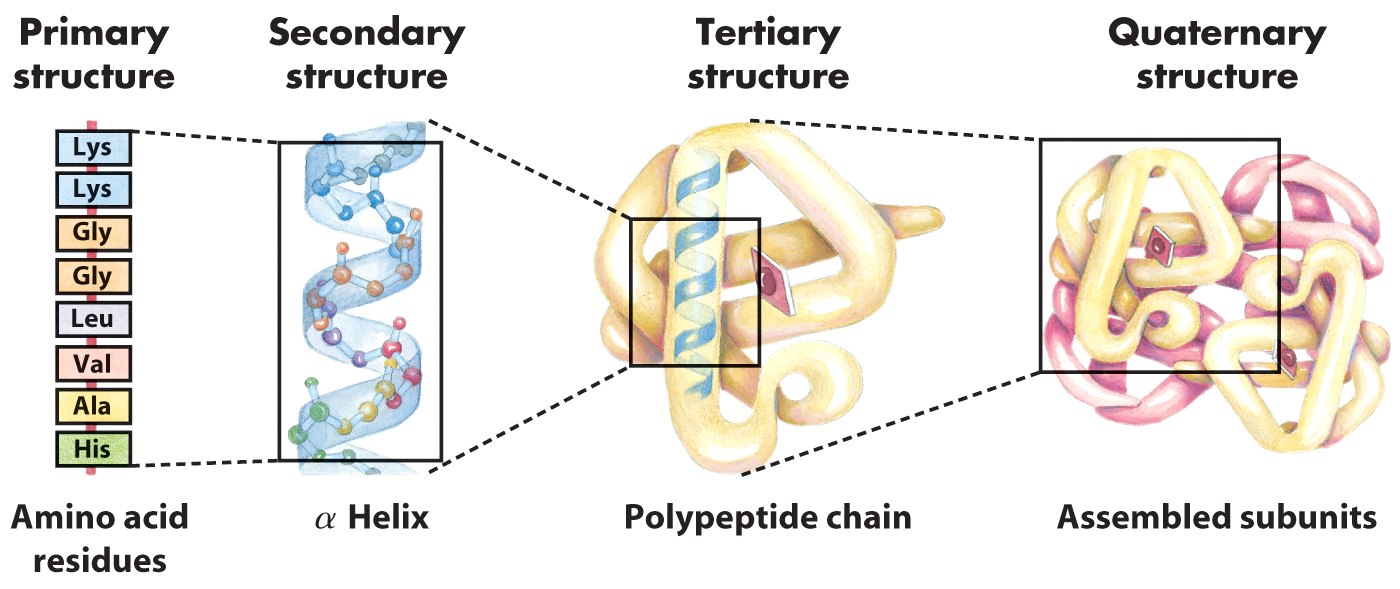 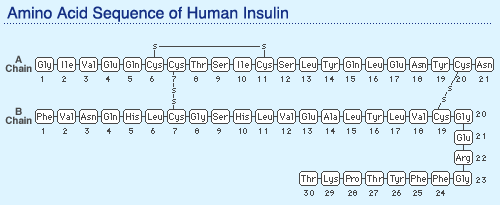 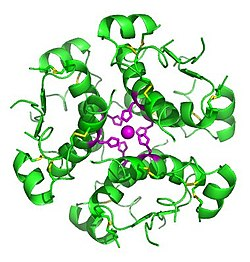 Protein Structure
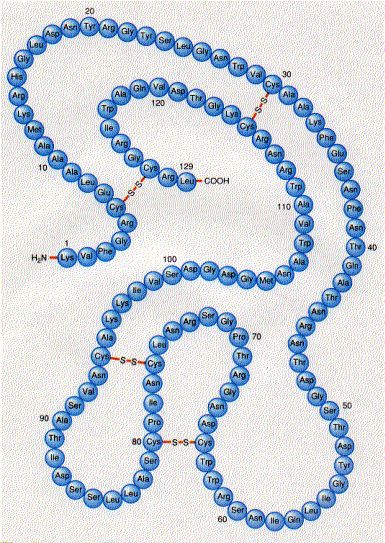 Primary structure – sequence of AA
In order to function properly, proteins must have the correct sequence of 
 amino acids. 
maintained by peptide linkages
e.g when valine is substituted for glutamic acid in the  chain of HbA, HbS is formed, which results in sickle-cell anemia.
B.  Secondary Structure
It is the twisting (folding) of the polypeptide chain into specific coiled structure held  together  by  disulfide  and  hydrogen  bonds.  There  are  two  main  forms  of secondary structure; α-helix and β-pleated sheets.

1.  α-helix: The  hydrogen  bonds  formed between   peptide   bonds   in   the   same   chain   in   the   form   of   right   handed   helix (clockwise). It is formed in myosin and α keratin.

2. β-pleated sheets : The hydrogen bonds formed between peptide bonds in different chains which may run in the same direction (parallel)or in opposing directions (anti parallel). It is formed in silk and β-Keratin .
Amino acids vary in their ability to form the various secondary structure elements. Proline and glycine are sometimes known as "helix breakers" because they disrupt the regularity of the α helical backbone conformation and are commonly found in turns.
By contrast, the large aromatic residues (tryptophan, tyrosine and phenylalanine) prefer to adopt β-strand conformations
Super secondary structures (also called motifs)
Super secondary structures are combinations of alpha-helices and beta-structures connected through loops.

So,  the term “motif” is used to describe groupings of  super secondary structures.
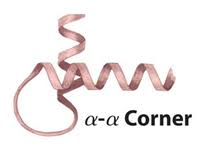 These structures can be relatively simples, as alpha-alpha (two alpha helices linked by a loop), Beta-Beta (two beta-strands linked by a loop), Beta-alpha-Beta (Beta-strand linked to an alpha helix that is also linked to other beta strand, by loops)
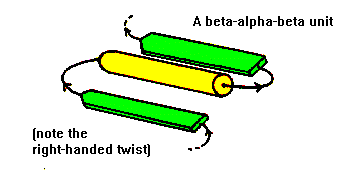 C.  Tertiary Structure
The tertiary structure is the final specific geometric shape that a protein assumes. It is the arrangement and inter-relationship of the twisted polypeptide chains.

This final shape is determined by a variety of bonding interactions between the "side chains" on the amino acids. These bonding interactions may be stronger than the hydrogen bonds between amide groups holding the helical structure. As a result, bonding interactions between "side chains" may cause a number of folds, bends, and loops in the protein chain.
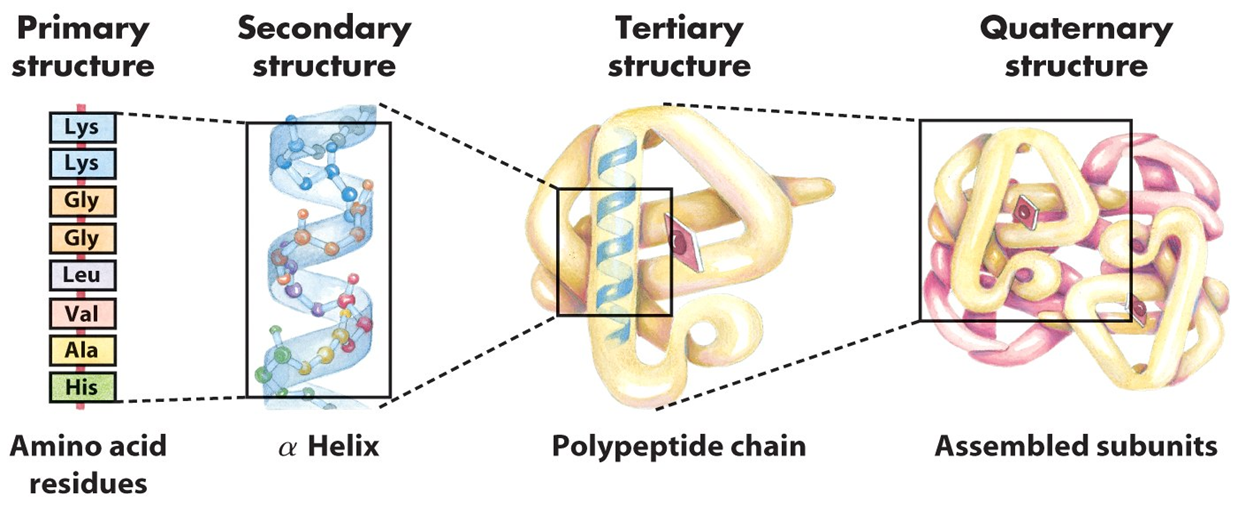 Domains
The tertiary structure of many proteins is built from several domains
A domain is a section of protein structure sufficient to perform a particular chemical or physical task such as binding of a substrate or other ligand.
 Small proteins may consist of a single domain
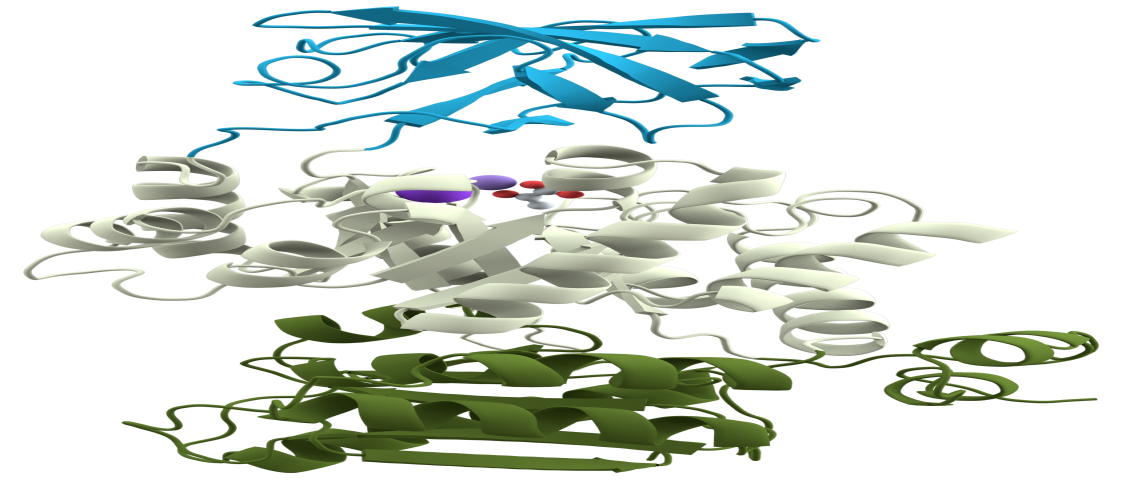 Each domain is structurally independent of the other domains in the polypeptide chain
Protein domains may be considered as elementary units of protein structure.
Pyruvate kinase, a protein with three domains nucleotide binding domain (in blue), substrate binding domain (in grey) and regulatory domain (in olive green), connected by several polypeptide linkers
Domain Functions:

Each domain has a separate function to perform for the protein, such as:
- Can bind a small ligand
- Spanning the plasma membrane (transmembrane proteins)
- It might contain the catalytic site (enzymes)
- DNA-binding (in transcription factors)
Providing a surface to bind specifically to another protein


In some (but not all) cases, each domain in a protein is encoded by a separate exon in the gene encoding that protein.
D.  Quaternary Structure:
It is the aggregation of several polypeptide chains (subunits) to form a protein molecule. 
 It  describes  the  spatial  relationships  between  the  separate  subunits,  e.g. Insulin hormone is composed of 2 polypeptide chain (A and B) connected by disulfide bond. Globin of Hb formed by 4 chains (2 α and 2 β). It is a high level of organization which is essential for its function.

Not all proteins show a quaternary level of organization. For having a quaternary structure:
a)  The protein should be formed by more than one peptide chain.
b) These chains can not be attached by covalent bonds among them.
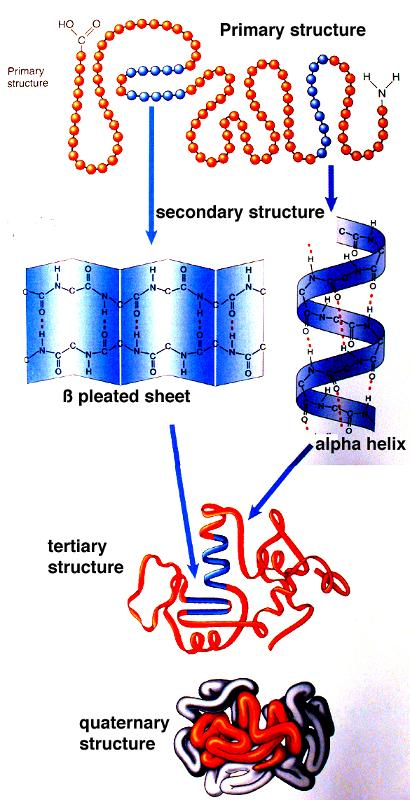 INTERACTIONS STABILIZING STRUCTURE
This final shape is  determined by a variety of  bonding interactions  between the "side chains"  on the amino acids.
*Hydrogen bonds
*Ionic Bonds
*Disulphide Bridges
Hydrophobic Interactions*
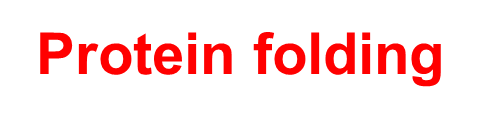 It is the physical process by which a polypeptide folds into its characteristic and functional three-dimensional structure from a random coil.
Specialized proteins called chaperones assist in  the folding of other proteins
Chaperones are used to prevent misfolding and aggregation
Failure to fold into native structure produces inactive proteins that are usually toxic. 
Several neurodegenerative and other diseases are believed to result from the accumulation of amyloid fibrils formed by misfolded proteins e.g  Alzheimer's disease.
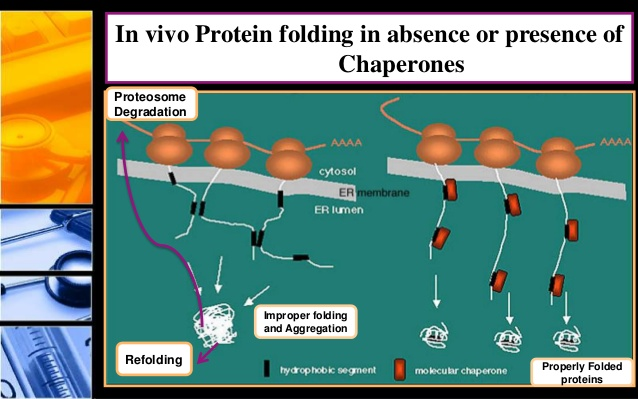 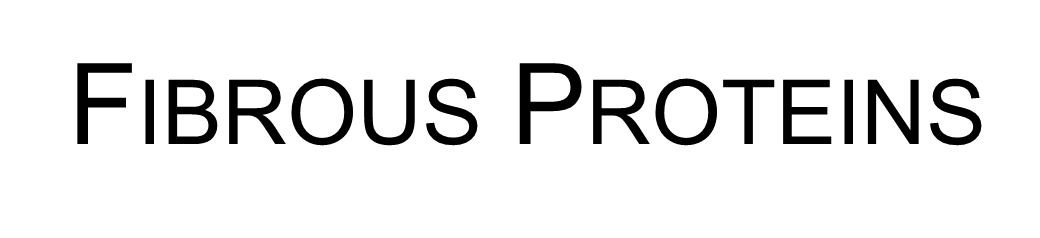 Elongated  or  needle  in  shape proteins  have  an  axial  ratio greater   than 10.
They are proteins their structure like rods they are not soluble in water.
These are made up of polypeptide chain that  are parallel to       the axis & are held together by strong  hydrogen an		disulphide      bonds. They can be stretched & contracted like  thread
Examples 
Collagen-
-Keratin
-Fibrinogen
-Muscle protein